更多精品PPT模板下载：https://shop162430736.taobao.com
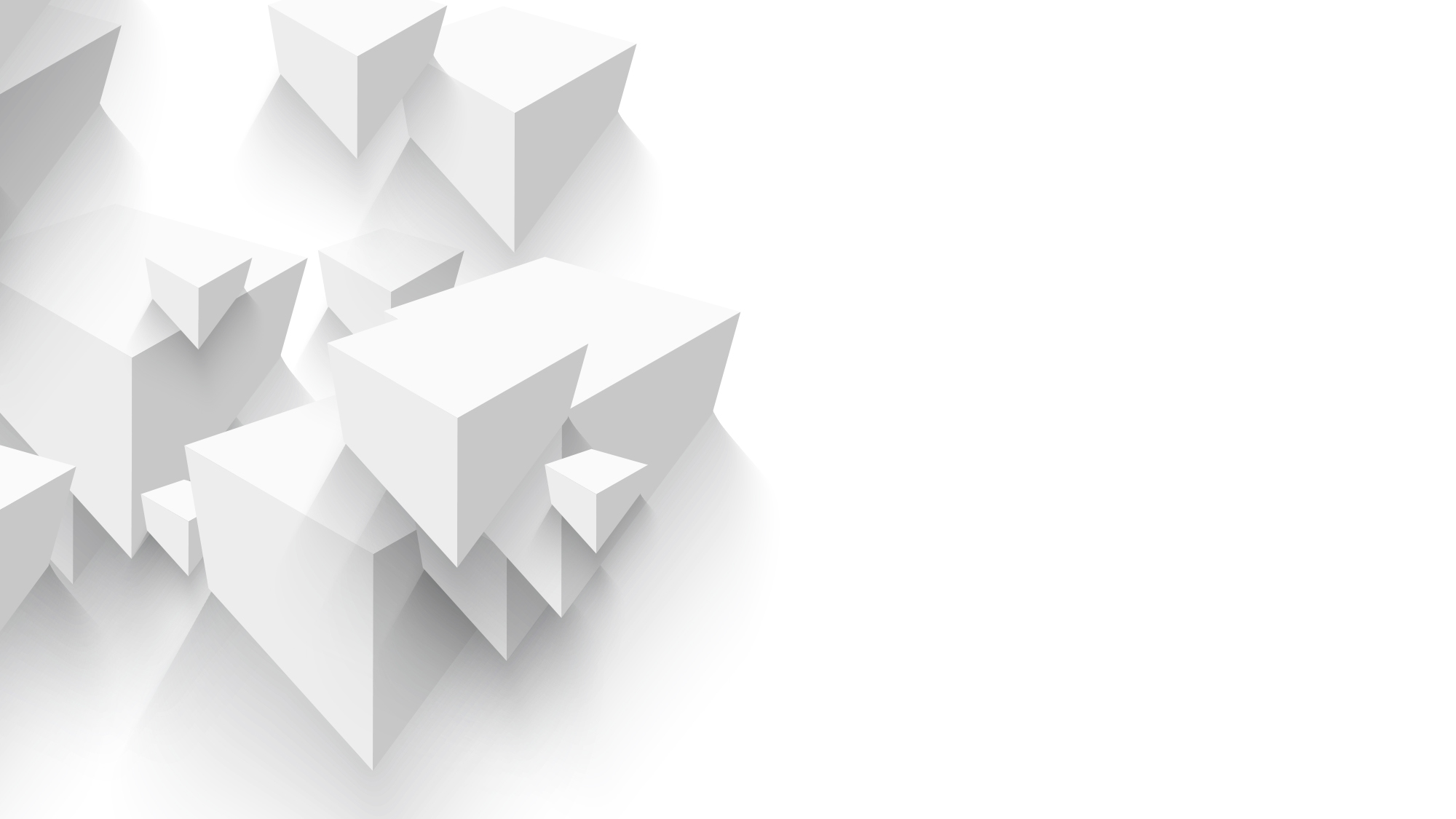 1
Partition
Definition
2
Implementation
Refinement
3
Analysis
更多精品PPT模板下载：https://shop162430736.taobao.com
Definition
S∩X
……………
S\X
One big set   S
1
更多精品PPT模板下载：https://shop162430736.taobao.com
Implementation 1
doubly linked list and doubly linked list
2
更多精品PPT模板下载：https://shop162430736.taobao.com
Implementation 1
doubly linked list and doubly linked list
Objects
…………………
2
更多精品PPT模板下载：https://shop162430736.taobao.com
Implementation 1
doubly linked list and doubly linked list
Objects
…………………
Elements
…………………
2
更多精品PPT模板下载：https://shop162430736.taobao.com
Implementation 1
Pseudocode implementation
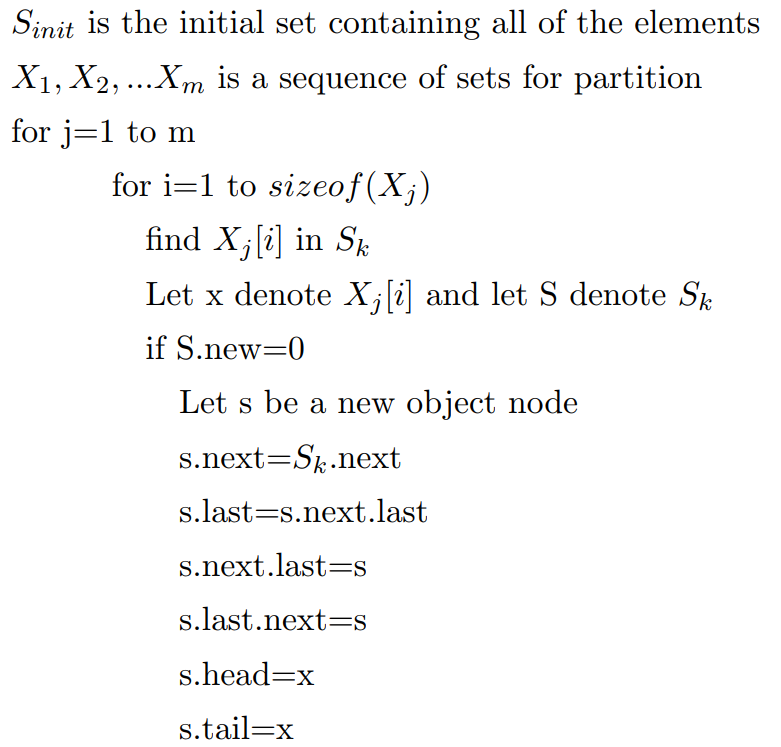 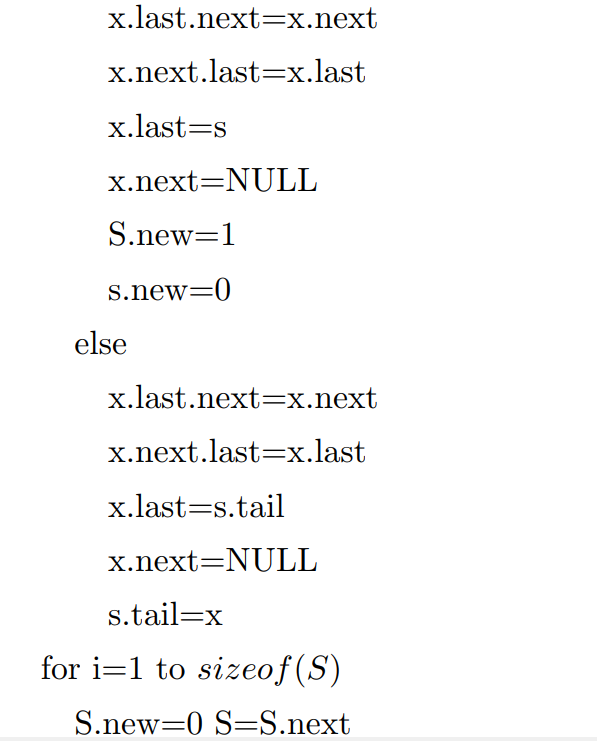 6
更多精品PPT模板下载：https://shop162430736.taobao.com
Implementation 2
doubly linked list and array
7
更多精品PPT模板下载：https://shop162430736.taobao.com
Implementation 2
doubly linked list and array
Objects
…………………
8
更多精品PPT模板下载：https://shop162430736.taobao.com
Implementation 2
doubly linked list and array
Objects
…………………
Elements
…………………
9
更多精品PPT模板下载：https://shop162430736.taobao.com
Implementation 2
Pseudocode implementation
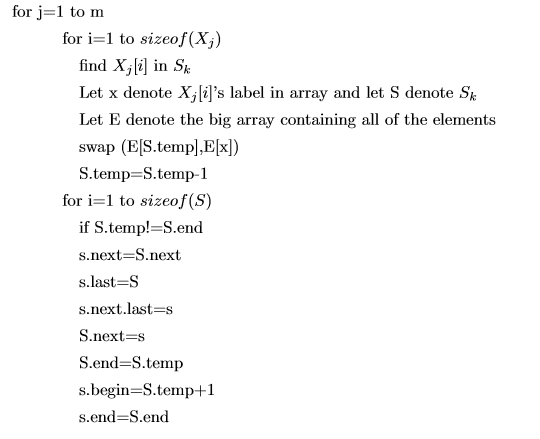 10
更多精品PPT模板下载：https://shop162430736.taobao.com
Analysis
There is only one loop for each X in both of the algorithm and only a constant time consumption in each step of the loop. So, it only takes O(|N|) time to finish refinement for each X.
Using a array to store all of the elements is a bit better than using a doubly linked list in terms of  constants since it avoid to maintaining the relation between nodes.
11